Shilbottle Township in the 17th century, before enclosure
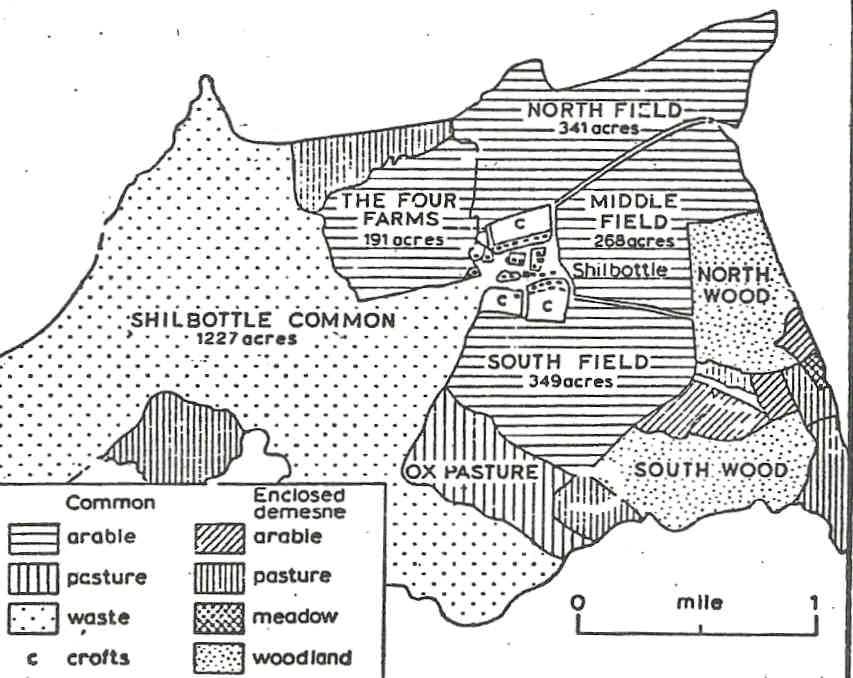 LONG NEWTON 
before Enclosure (1659)
North West Field	503 acres
East Field		408 acres
South Field		647 acres
West Fiel		372 acres
Gilbert Field  		  56 acres
Haver Close  		    6 acres

Ox Pasture		559 acres
South Moor		580 acres
West Moor 		   92 acres
Mill Hill  		   32 acres
East Burn Hill 		   11 acres
West Burn Hill  		   17 acres
The Batts  		     9 acres
LONG NEWTON 
after Enclosure
Freehold Farms
John Fowler		247 acres
William Hobman	197 acres
Robert Thorpe		162 acres
Ralph Colling		158 acres
Thomas Fowler  		  85 acres

Lord of the Manor
Sir George Vanes divided 2,591 acres into 10 leasehold farms of varying size 

Small Allotments         16 acres total
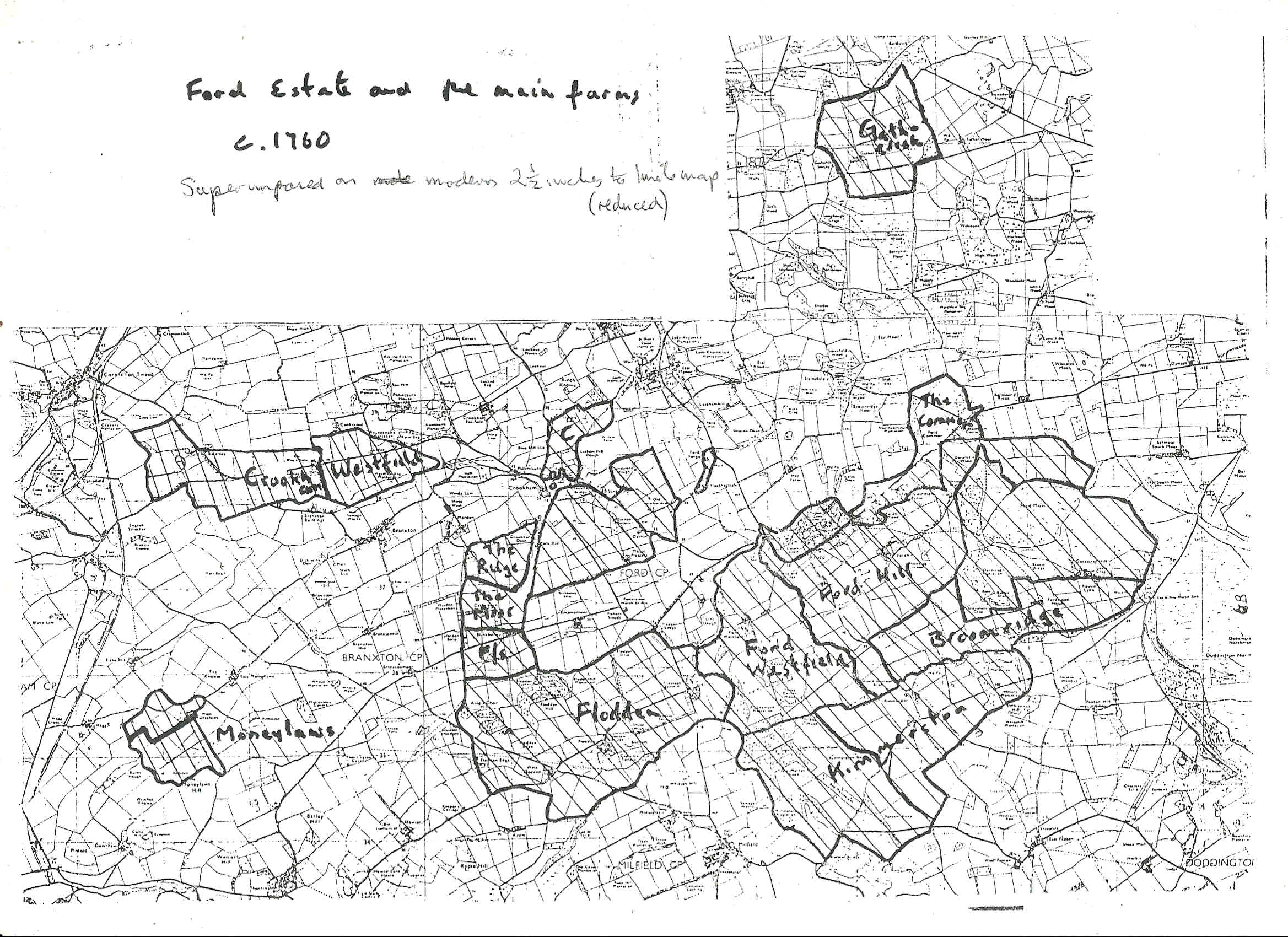 Plan of 
The Delaval Estates at Ford
 circa 1760, before Enclosure
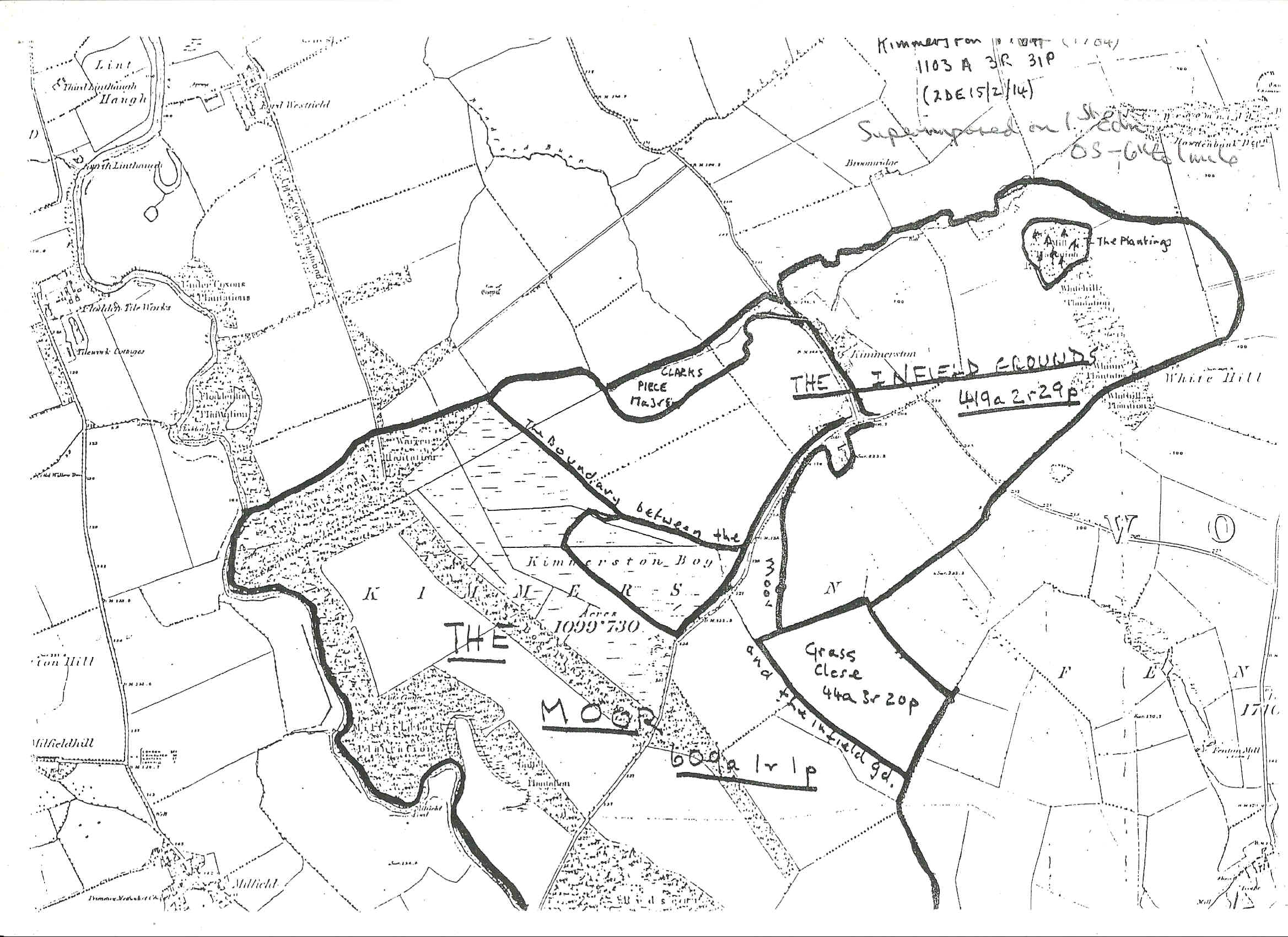 Plan of Kimmerston Farm, 1784
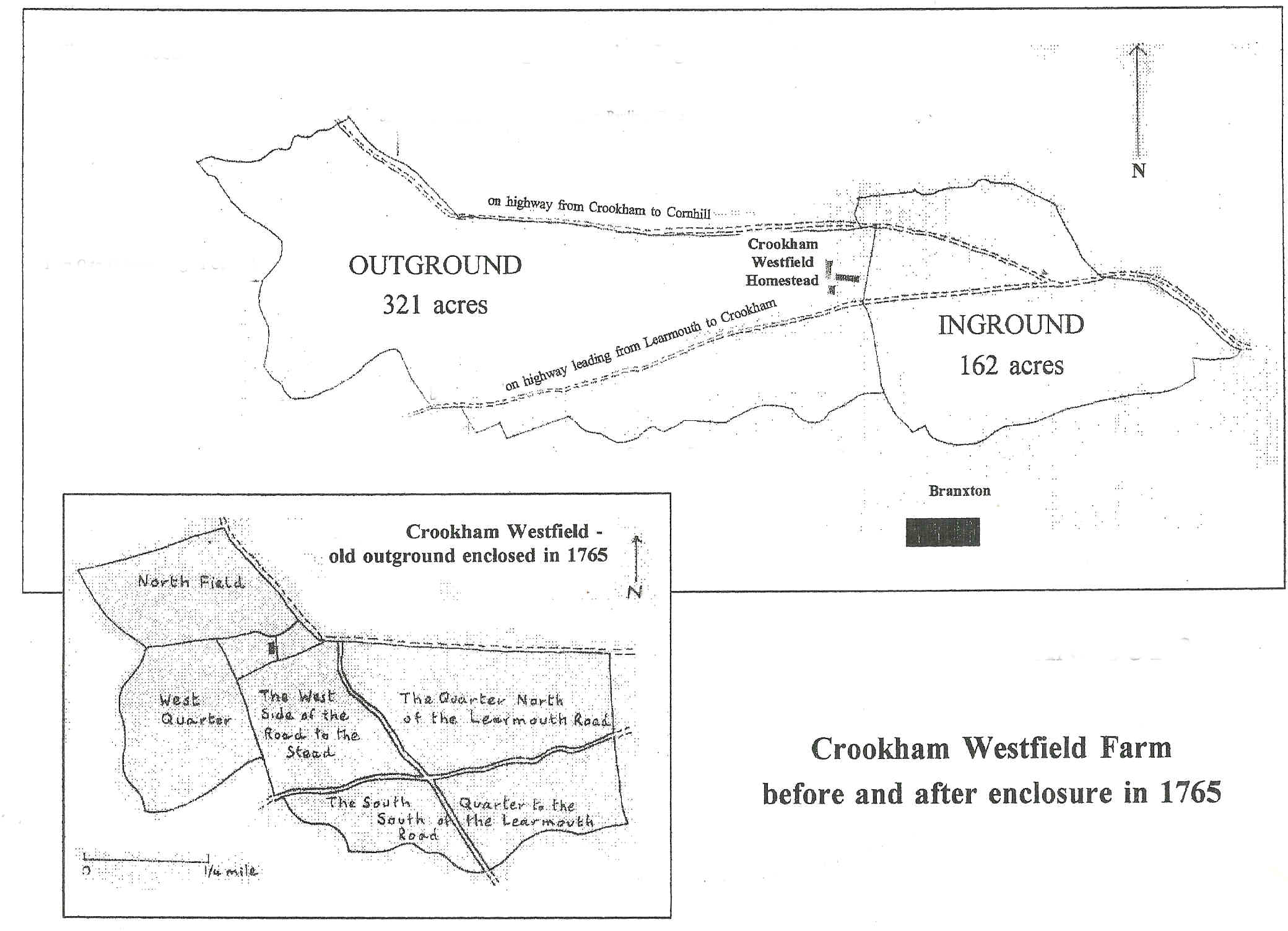 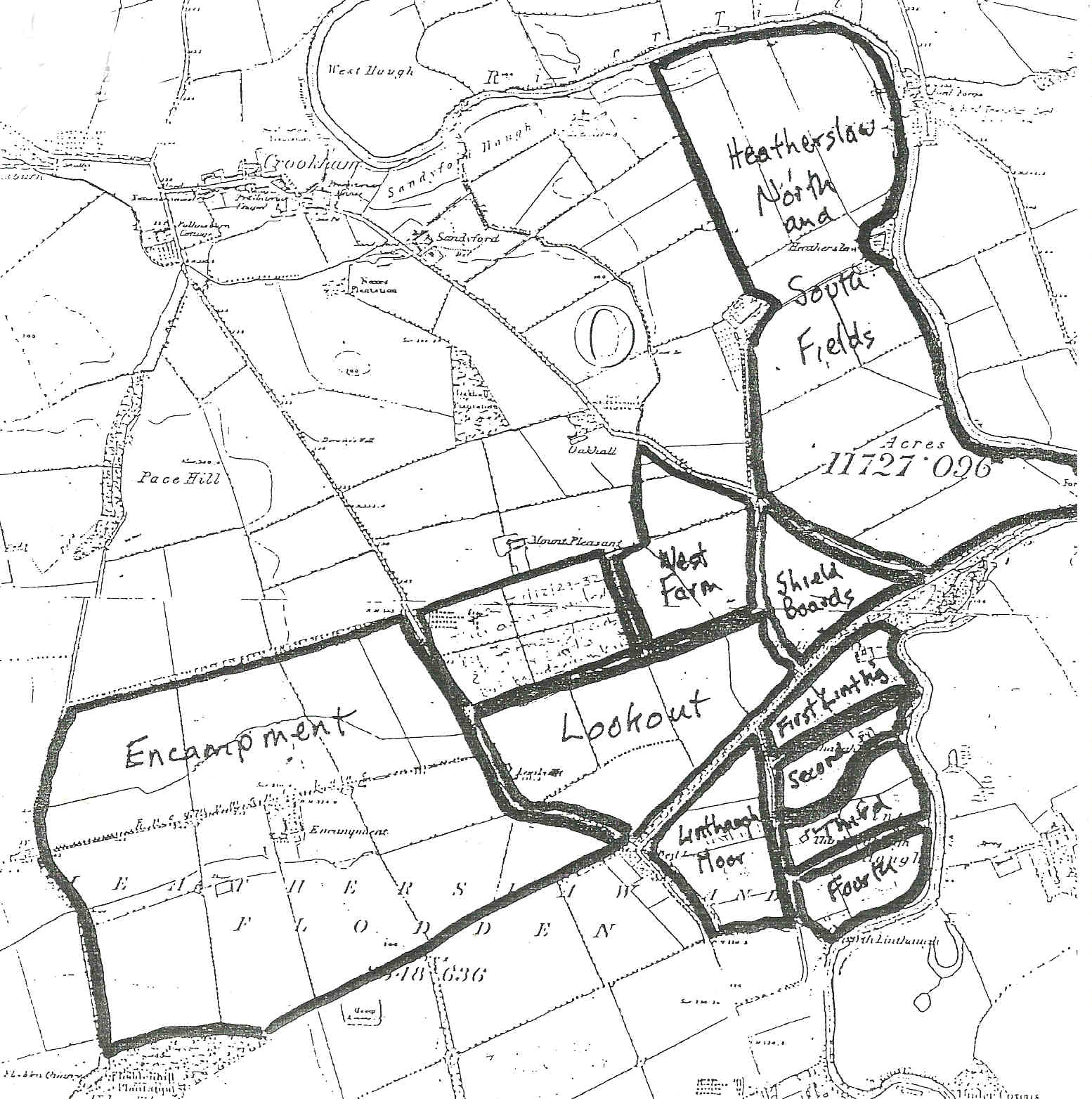 Plan of Encampment
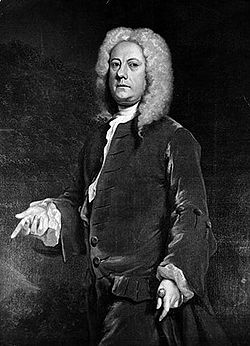 Jethro Tull’s Seed Drill
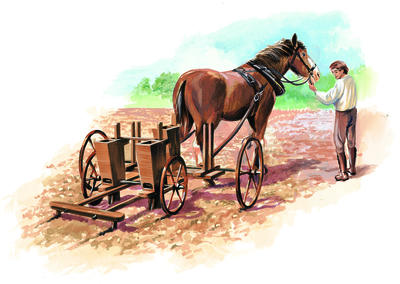 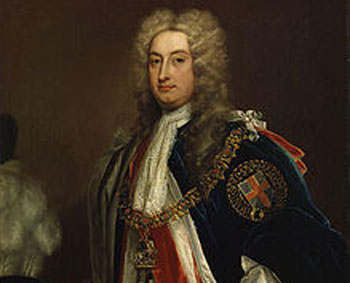 Viscount Townshend
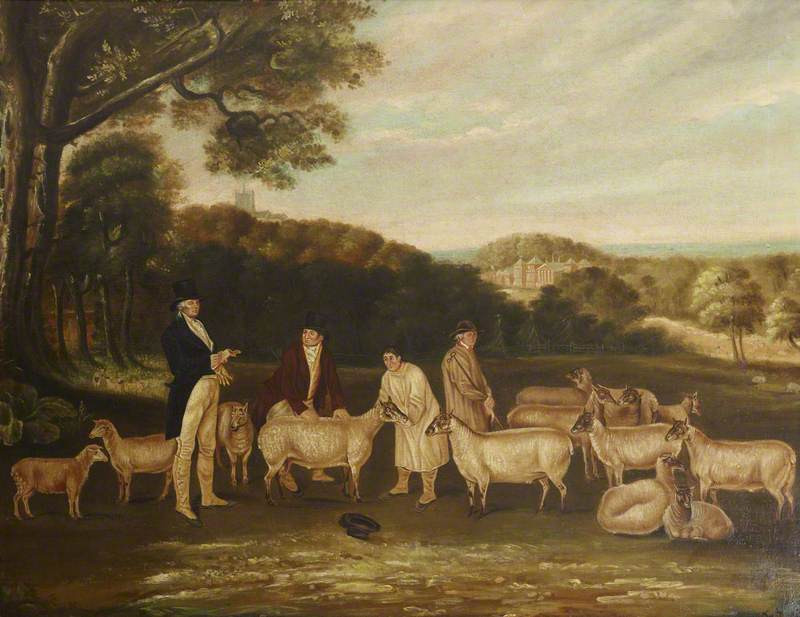 Thomas Coke
inspecting his Southdown Sheep
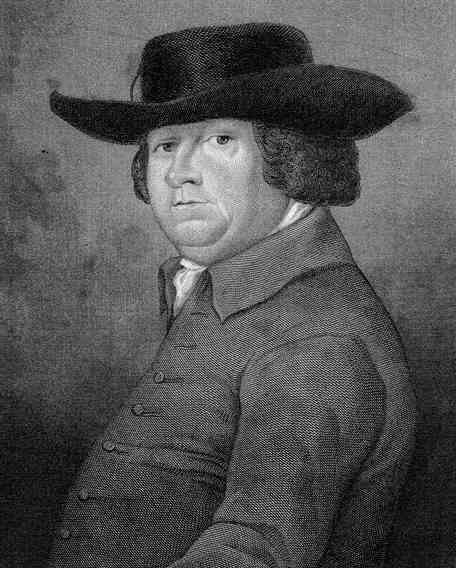 Robert Bakewell 
and the New Leicester Sheep
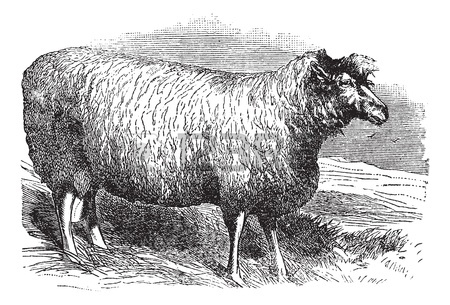 Average weight of animals sold at Smithfield Market in London

				  1700	 	  1800
	Black cattle		166 kg		360 kg
	Sheep  		 13 kg 		  36 kg
	Calves  		  22 kg		  66 kg
	Lambs      		    8 kg 	  22 kg
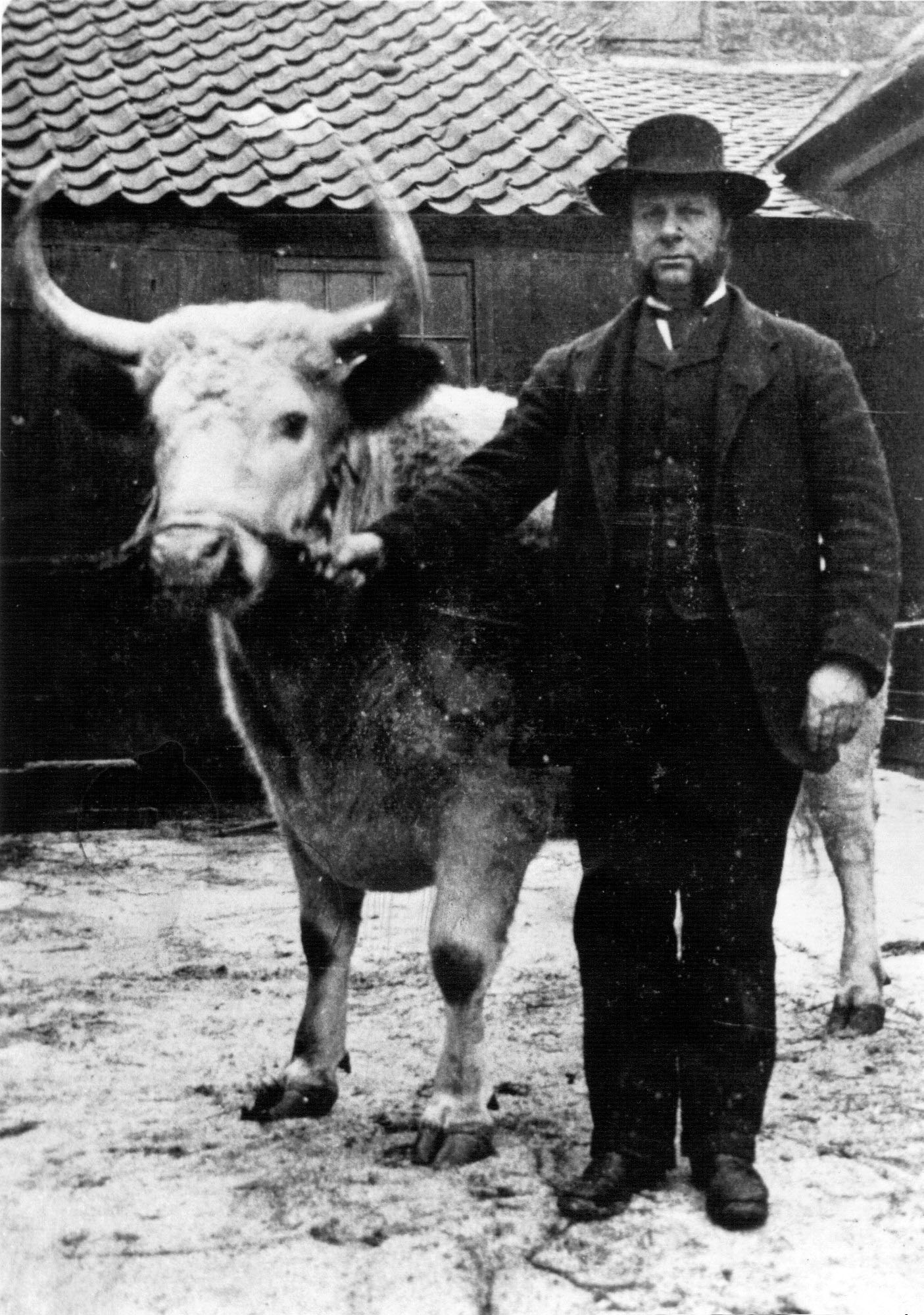 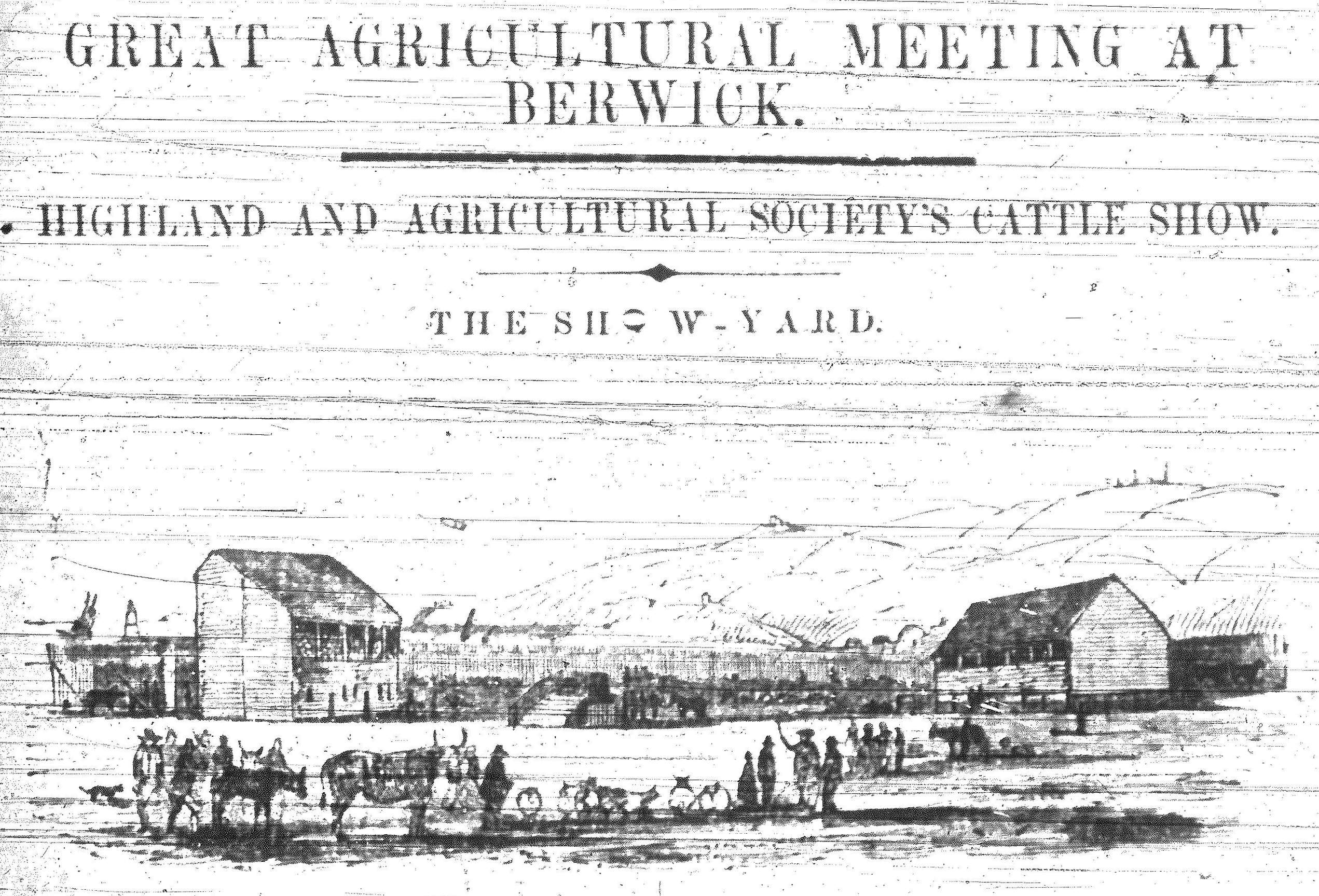 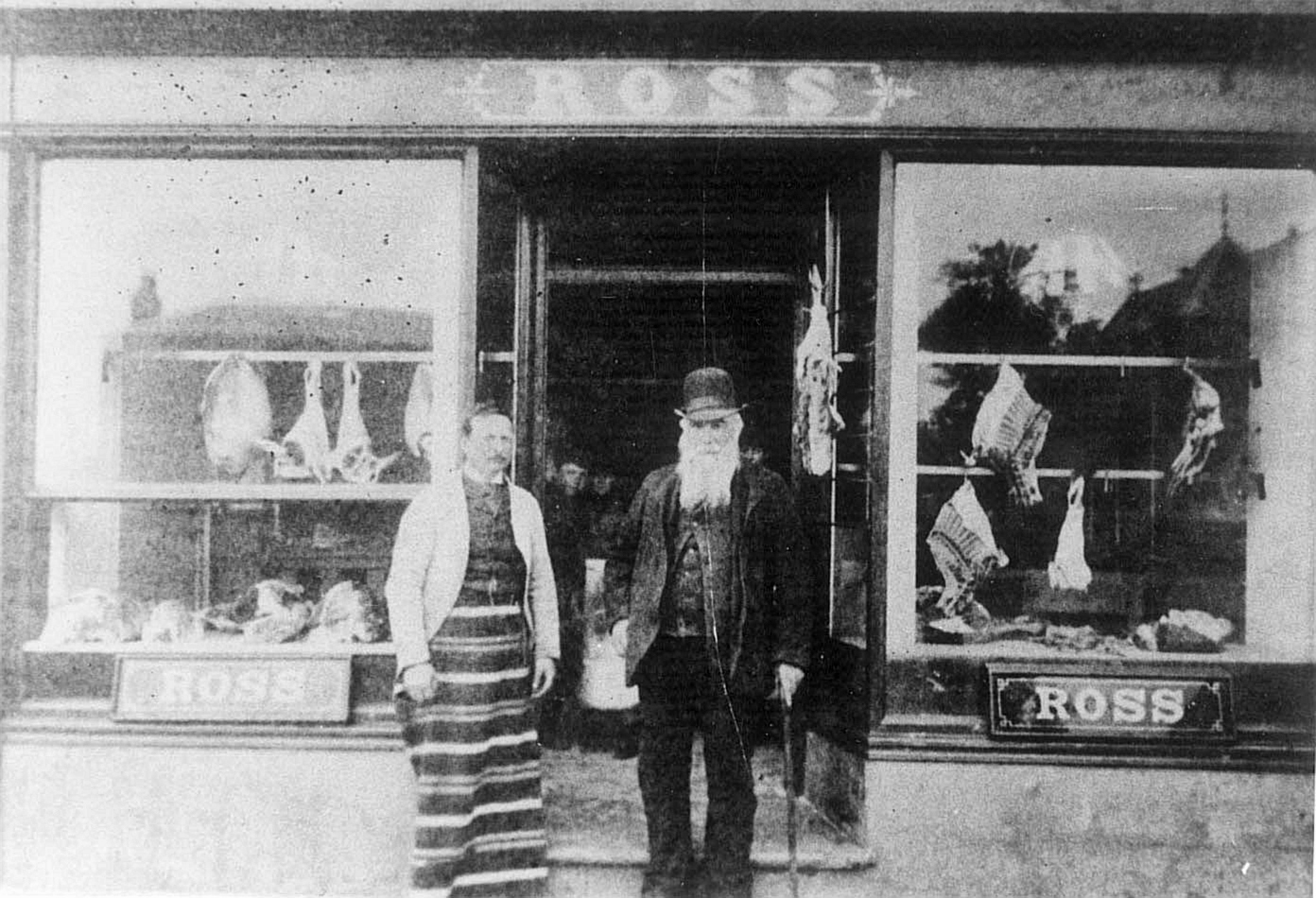 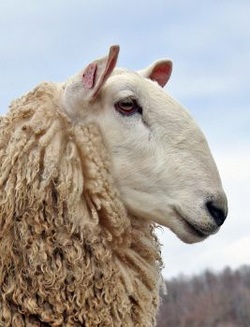 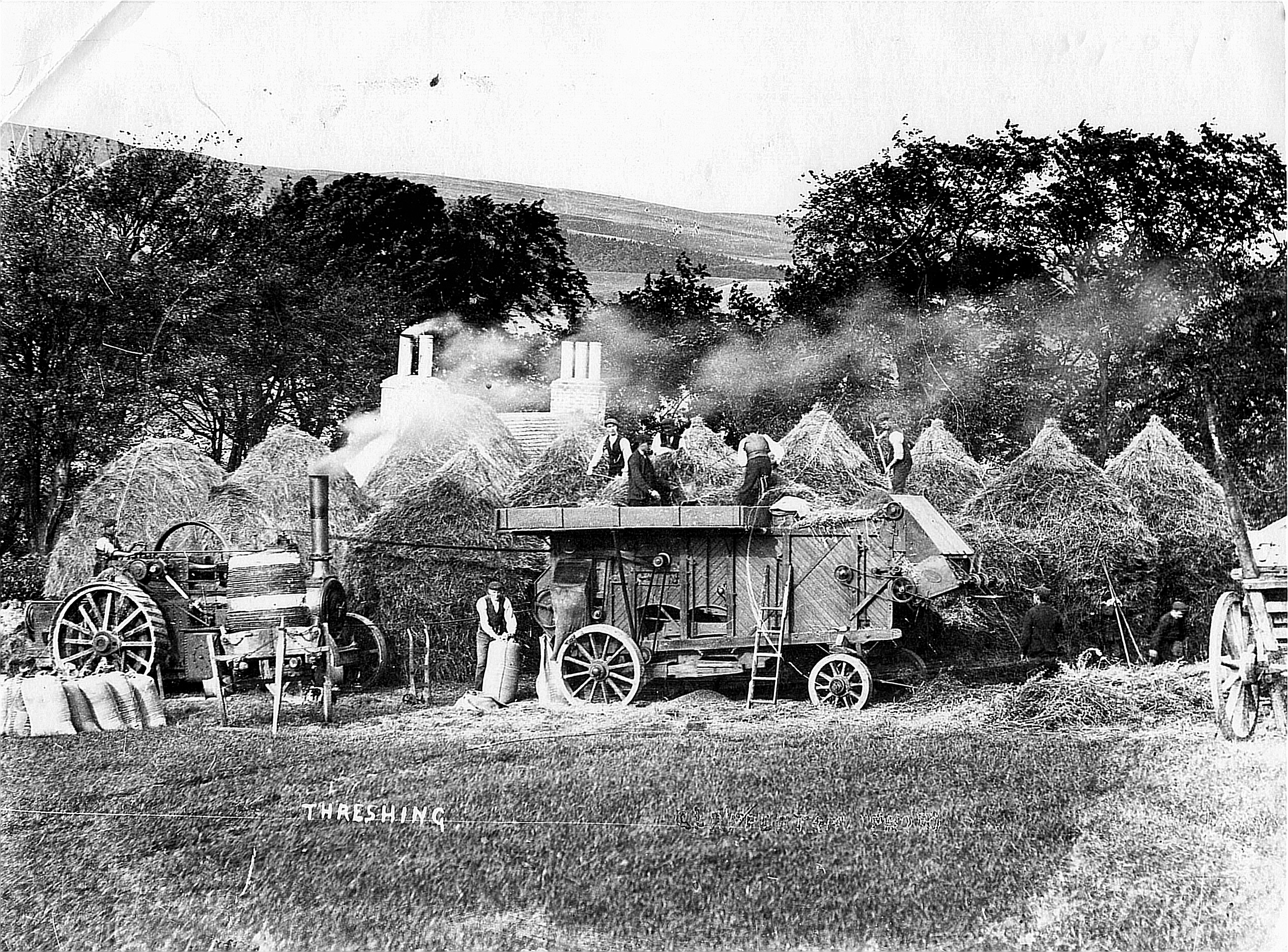 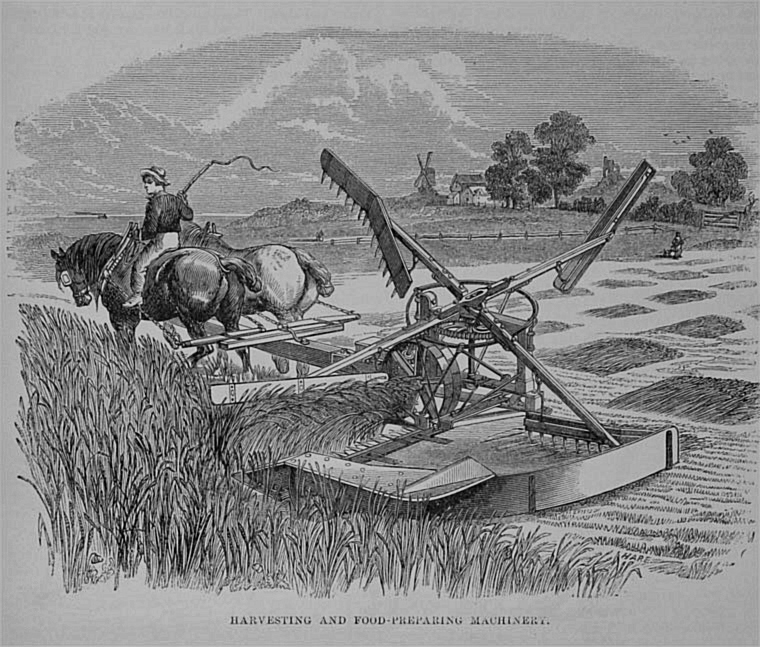 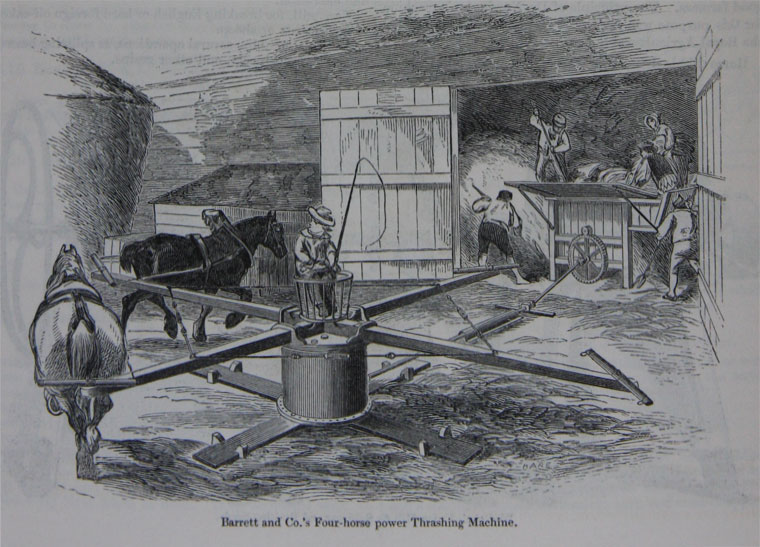 Hind’s Bond, 1794  (Bailey and Culley)
2 cows kept, or money in lieu at £3 each
3 bushels of wheat at 5s each
37 bushels of oats at 1s 6d each
12 bushels barley at 2s 6d each
12 bushels rye at 3s 4d each
2 cows kept, or money in lieu at £3 each
3 bushels of wheat at 5s each
37 bushels of oats at 1s 6d each
12 bushels barley at 2s 6d each
12 bushels rye at 3s 4d each
10 bushels peas at 3s 6d each
24 lbs cast wool at 6d a lb
1 bushel potatoes, planted
A pig tethered   £2  4s  0d
Leading coals  5-6 cart loads  £1  0s  0d
Total   £18  11s  0d a year
Hind’s Bond,   1856-7
House rent free, coals led.
Cow  on pasture in summer, kept in 17th November to 12th May.
Straw and 1 ton of hay in winter.
To be allowed to keep a pig shut up.
Wheat 6 new bolls.  
Barley  4 old bolls.  
Oats  6 old bolls.  
Pease and beans  2 old bolls.
£4 stint money.  
1000 yards of potato ground prepared for me in field.
To provide a sufficient woman worker at 10d a day in summer and 8d a day in winter, at 1/6d a day for harvest of 20 days.
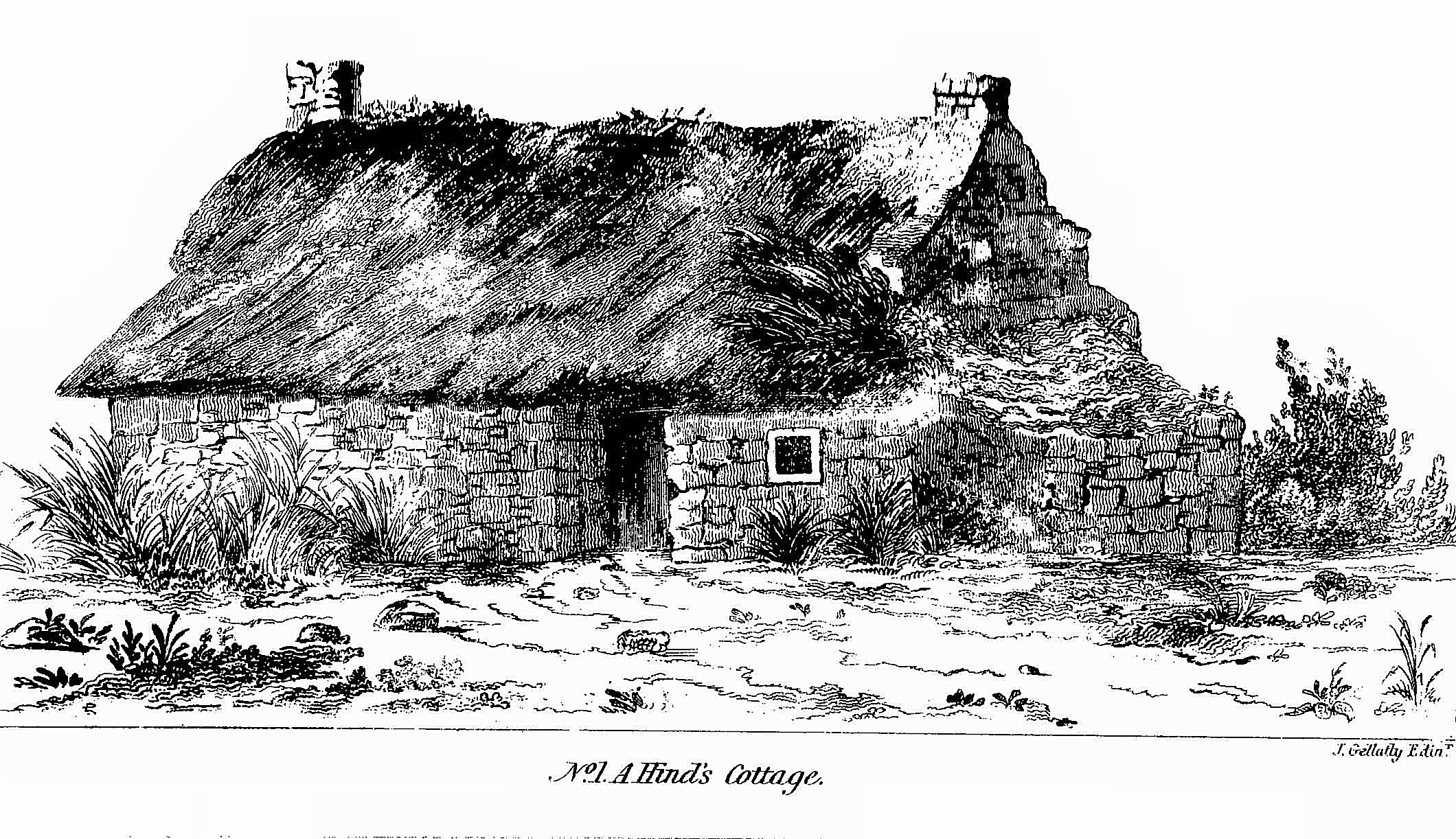